令和6年度商店街等
モデル普及セミナー
～各地域･各商店街ごとの｢地域ニーズ対応｣とは～
第2部　パネルディスカッション
第3部　講演
第1部　プレゼンテーション
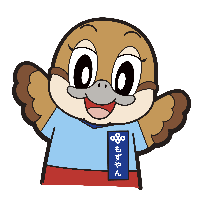 令和7年
©2014 大阪府もずやん
３.12
大阪府では、地域商業や地域コミュニティの担い手として重要な商店街において、地域コミュニティ機能の推進に資する「モデル創出」やその「成果の普及」に取り組んでいます。
　その一環として、地域商業の活性化に関する先進的な事例の共有や成果の普及を目的に、ウェブセミナーを配信します。
　今回は、今年度にモデル創出事例として採択された商店街から、「地域ニーズ」とその対応、事業の取組内容、事業効果、今後の展開等についてご紹介いただきます。さらに、それらの事例を踏まえ、大阪商業大学総合経営学部  教授  加藤 司氏も交えて、各取組についてより詳しくディスカッションしていただきます。
　大変有意義な内容となっておりますので、商店街関係者、商業振興に関わる市町村、商工会・商工会議所の職員等、その他商業振興に関心をお持ちの皆様のご視聴をお待ちしています。
（水）
から
Web視聴開始
申込不要・無料
◆ インバウンドとローカルを「つなぐ」チャレンジ
　　～商店街はあなたの街のグリーター～
　　南地中筋商店街振興組合　理事長　真鍋 知秀 氏

◆ 大利商店街の取組　　～「地域ニーズ」とその対応～
　　大利商店街振興組合　理事　清水 章宏 氏　　摂南大学　経営学部　教授　鶴坂 貴恵 氏　　　　　　　　　　　　ゼミ生　松本氏・下薗氏


パネラー
　南地中筋商店街振興組合　理事長　真鍋 知秀 氏
　大利商店街振興組合　理事　清水 章宏 氏

コーディネーター
　大阪商業大学　総合経営学部　教授　加藤 司 氏



◆ 各地域･各商店街ごとの｢地域ニーズ対応｣とは
　　大阪商業大学　総合経営学部　教授　加藤 司 氏
加藤 司 氏　　
　大阪商業大学　総合経営学部　教授
ご専門は、商業、流通論。神戸商科大学大学院経営学研究科後期博士課程を経て、1983年大阪市立大学商学部助手。2006年大阪市立大学大学院経営学研究科教授。2016年大阪商業大学総合経営学部教授。所属学会は、日本商業学会・日本卸売学会。小売、卸業活性化問題に精通しておられる。
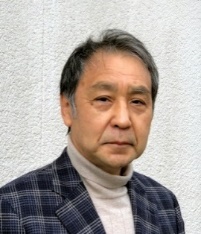 ◆ Webセミナーは、令和7年3月12日（水）以降に 本事業のHPからアクセスしてご視聴ください。
　 URL：https://www.pref.osaka.lg.jp/o110060/shogyoshien/modelhukyu/hukyuu_semina_r6.html
※オンラインでの視聴には、インターネット環境が必要です。
   視聴は無料ですが、視聴にかかるインターネット通信料は視聴者の負担となります。
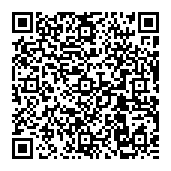 大阪府HP
大阪府商店街等モデル創出普及事業事務局
（受託事業者：大阪府商店街振興組合連合会・株式会社産經アドス共同企業体）
電話：06-6636-1036　FAX：06-6636-1489
（10:00～17:00 土曜日、日曜日および祝日を除く）
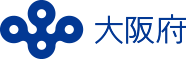 令和６年度商店街等モデル創出普及事業のテーマについて
「地域ニーズ対応」とは
身近な買い物の場としての「地域商業」機能に加え、商店街のもう一つの重要な役割として注目される「地域コミュニティの担い手」としての機能に焦点を当て、地域に根差した商店街の持続的な発展につなげるべく、来街者や地域住民等のニーズを把握し、それらを踏まえて地域コミュニティ機能の推進に資するよう取り組むこと。

＜地域ニーズ対応 想定例＞
○身近な商店街での交流・コミュニティ促進による来街促進
・子育て・地域交流スペース設置・活用
・エコ商品購入やエコバッグ持参によるエコポイント付与等
・多言語対応、多文化交流カフェ運用等による地域の外国人の来街促進 等
○学生や若者による持続的な地域商業・雇用活性化
・チャレンジショップ実施、店主らによる出店支援、創業支援・コワーキング拠点の運用 等
「デジタル対応力向上」とは
地域コミュニティ機能の推進や、商店街の抱える課題を解決するための手段（ツール）として、デジタル活用のノウハウを培うこと。または、デジタル活用によって地域ニーズの発掘や、地域ニーズへの対応に取り組むこと。

＜デジタル対応力向上 想定例＞
○上記「地域ニーズ対応」の取組みにあわせ、デジタル技術活用により利便性向上・効率化
・システム構築、デジタルツール導入、独自アプリ開発支援
・店主向けデジタル実践講座と伴走支援による人材育成 等
○より先進的・実証的なデジタル活用事例
・AIカメラでの来街者属性・回遊情報の収集分析による
・デジタル地域通貨、バーチャル商店街での販売・交流機能整備 等
商店街等モデル普及セミナー、ウェブで公開中

　大阪府では、地域商業や地域コミュニティの担い手として重要な商店街
において、地域コミュニティ機能の推進に資する「モデル創出」やその
「成果の普及」に取り組んでいます。その一環として、先進的な事例の
共有や成果の普及を目的に、セミナーを開催しています。
　また、令和3～6年度に公開したセミナーは引き続きウェブで公開中です。
チラシ表面のセミナーとあわせて、ぜひご覧ください。
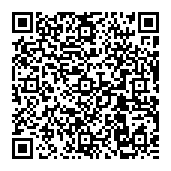 セミナー
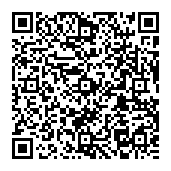 商店街レポート、事例集をぜひご覧ください

　大阪府では、大阪府商店街等モデル創出普及事業での成果を広く普及
させるため、府内外の先進事例等をレポートとして紹介しています。
　また、本事業を活用して行った取組みの「事例集」を作成しており
ます。
　これらの情報発信が、商店街組織や市町村職員など、商店街の活性化
に向けて、日頃から検討されている方や、事例と同様の取組みを進め
ようとお考えの方等の参考となれば幸いです。
事例集
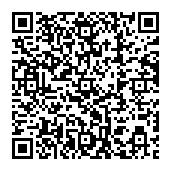 商店街レポート